Testing
Standardized Tests for College Admission
ACT – www.actstudent.org
	*For UC, the ACT writing portion is required.

SAT – www.collegeboard.org
*SAT II (subject tests) are not required.  Students are advised to check with the college/university if subjects tests are recommended.
Which test to take?
It is not required to take both test.  It is a matter of choice.  Below is a chart that list the areas tested between the ACT and SAT.
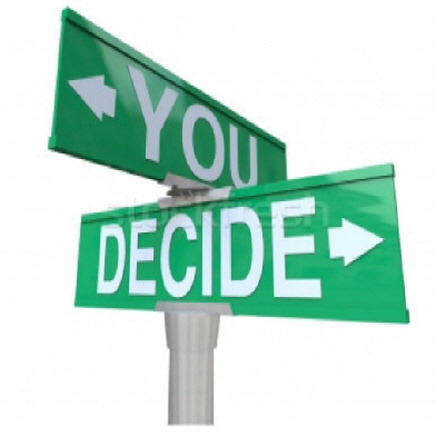 Testing Timeline:
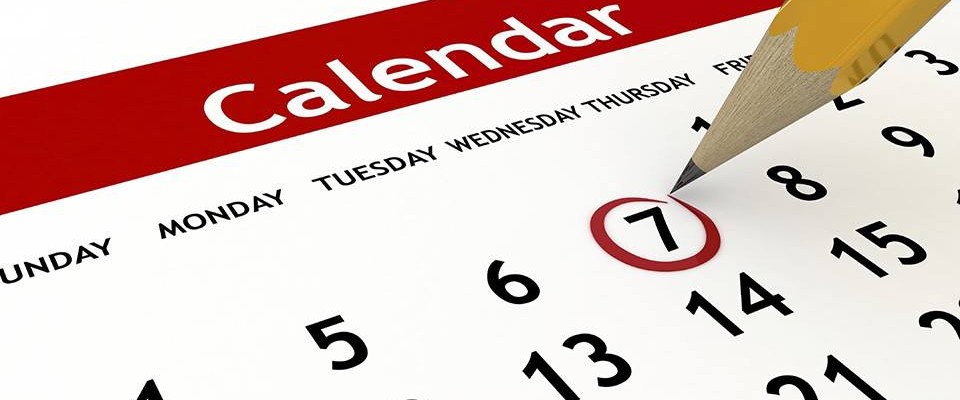 9th grade – take PSAT 9 in October
10th grade – take PSAT/NMSQT in October
11th grade – take the PSAT/NMSQT in October
11th grade Spring Semester – take the ACTUAL ACT OR SAT
12th grade Fall Semester – take or retake the ACT or SAT

Most colleges/universities will accept scores from the tests taken up until December of 12th grade.  Some selective colleges/universities will only accept scores from tests taken BEFORE December of 12th grade.
Fee Waiver
Verification:
Eligibility for free or reduced lunch meal